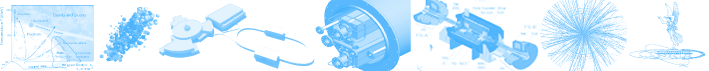 Superconducting Nuclotron status
Last run’s results
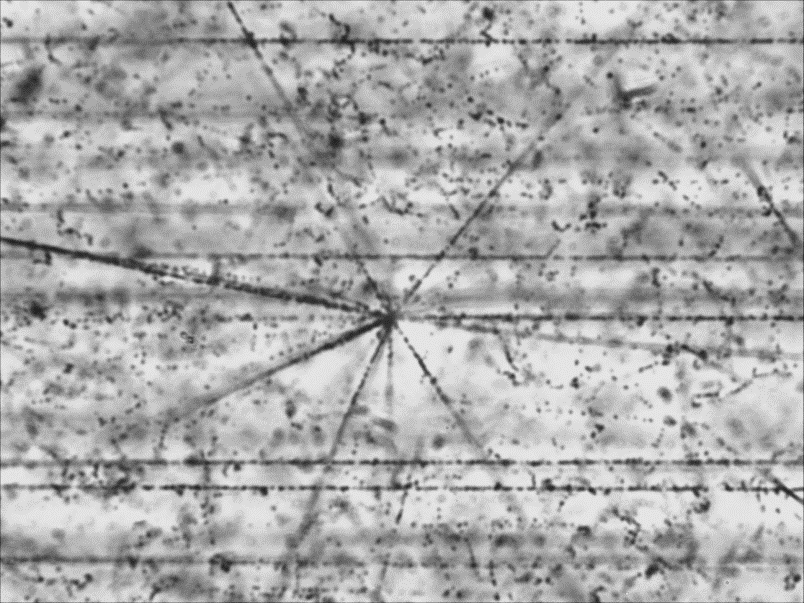 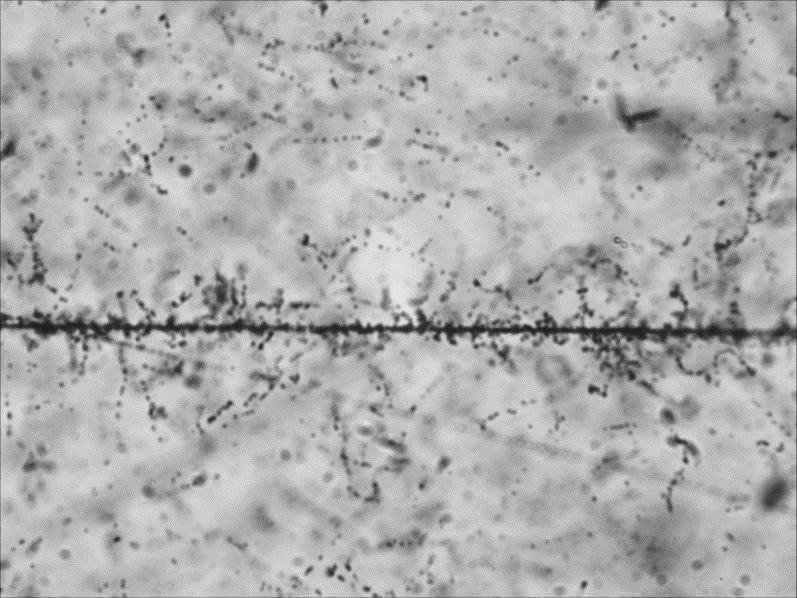 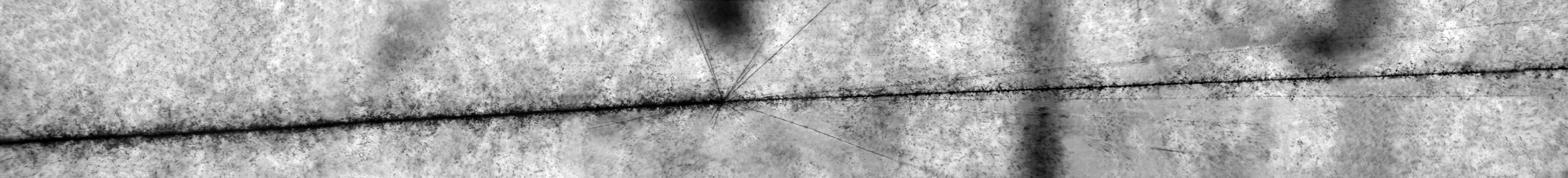 78Kr
40Ar
124Xe
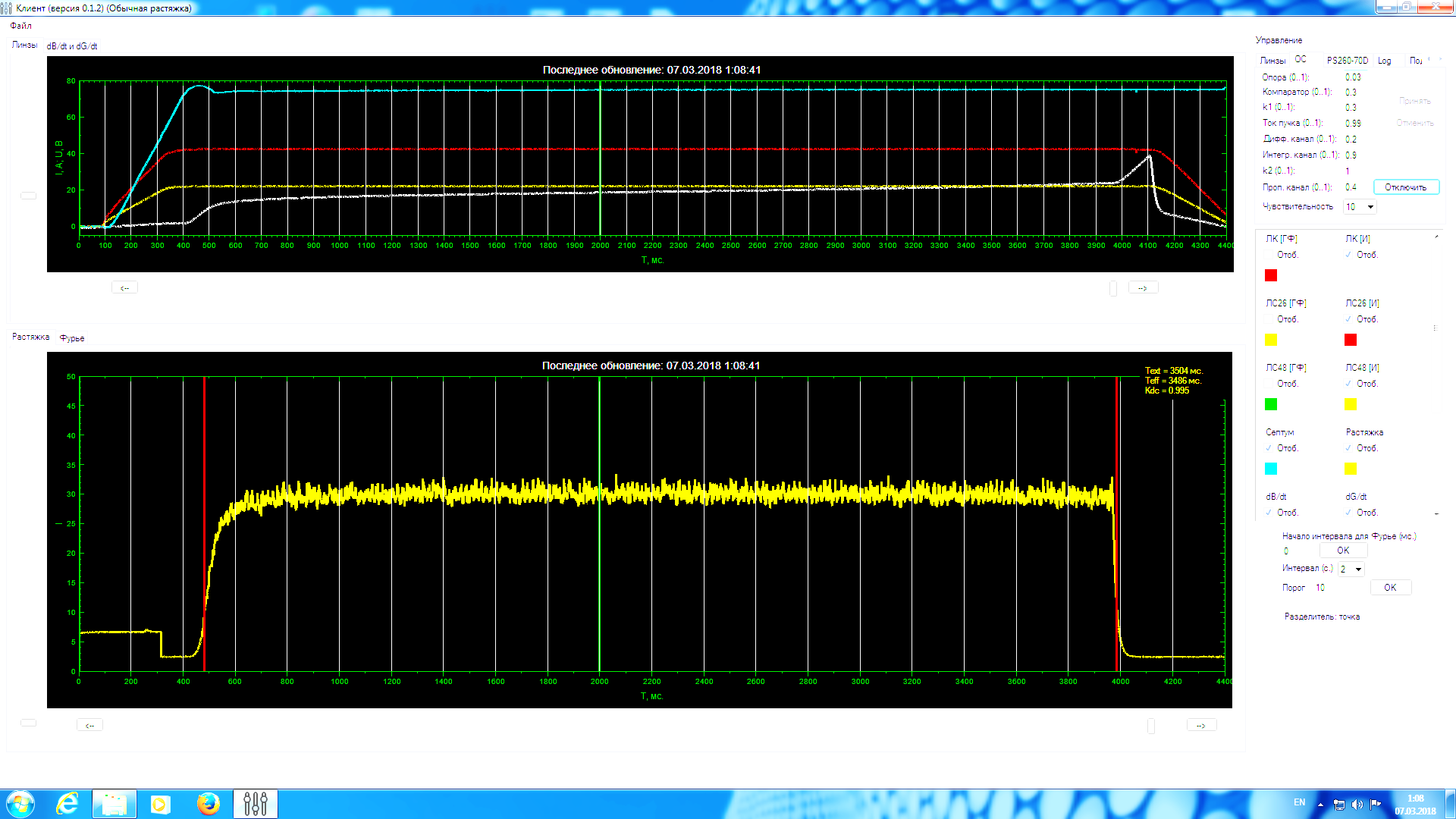 A.Butenko 
on behalf of the Accelerator Division team
JINR - HIAF workshop, July 2018, JINR, Dubna
1
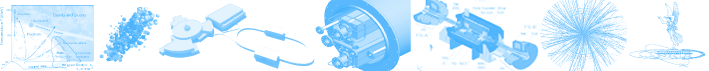 Nuclotron – superconducting synchrotron 
Circumference 251,52m, Br<43 Tm
The project approved
 in 1986 year
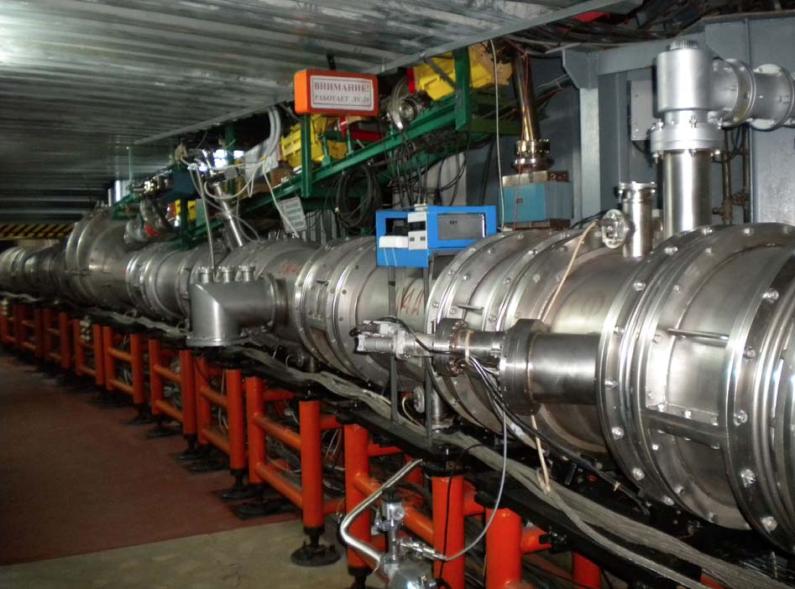 Commissioning & 
fist beam
March 1993 year
Slow extraction
2000 year
The last RUN #55
Feb. - April 2018
Accelerated:
Ions from p to Xe (C, Mg, Fe, Ar, Kr)
Polarized p & d beams
Proton energy     max 12 GeV
Light ions            max 6 GeV/u
Heavy ions          max 4.5 GeV/u
2
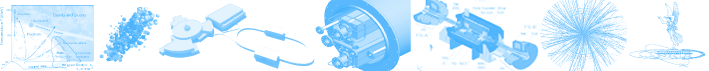 Nuclotron – superconducting synchrotron
Slide from 2010 year
Nuclotron-N
preparation of the ring for NICA project
Development of the 
KRION ESIS
Injector modernization
+
Heavy ions
Energy evacuation system
Quench protection system
Energy 6 Gev/n
(for Z/A = 1/2)
Field ~ 2T, 
B’< 0,8 T/s
Slow extraction at HE
Nuclotron-N
Vacuum improvement
Intensity >10^7 ppc
(with KRION-2)
Control, diagnostics, RF
Cryogenics modernization
Stable, safe,
long operation
Power supply system modernization
Radiation safety
3
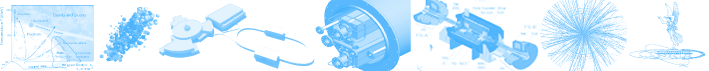 Statistics of operation
During 5 last years 9 Runs of the Nuclotron was provided.
 operation time ~8710 hour,  beam time for experiments ~65%
Run #47   02-03.2013 (860 h 70% beam time)
	Last shift - acceleration and slow extraction d  4.5 GeV/u (~ 1.8 T)
Run #48  11-12.2013 (1050 h 73% beam time)
	Carbon ions were accelerated and extracted  at energy 5.8 GeV/u, 1.5*1010 
Run #49   02-03.2014 (710 h, 66% beam time)
	good beam spill at low intensity (STRELA), double user mode.
Run #50   05-06.2014 (650 h, 61% beam time)    Krion
	Experiments   “40Ar”  1.2 GeV/u, “7Li” 3 Gev/u, 
Run #51   01-03.2015 (1150 h, 70% beam time)
	Test of BM@N systems with deuteron and C+6 beams
Run #52   30-06.2016 (670 h, 57% beam time)
	Technical run with SPI and laser source.
Run #53   25-12.2016 (1450 h, 78% beam time)  * Longest Nuclotron run 
	Polarized deuterons 4,6 GeV/u, DSS, Alpom, Hyper NIS
Run #54   24-03.2017 (1150 h, 64% beam time)
	Polarized protons & deuterons 4,6 GeV/u, DSS, Alpom, BM@N
Run #55   05-04.2018 (1020 h, 60% beam time)   Krion6T
	Physical run at BM@N, SRC with 12C, 40Ar, 78Kr beams
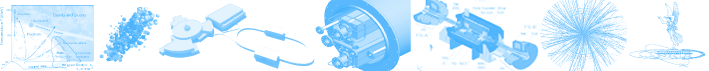 Nuclotron: statistics
Polarized program at Nuclotron,
SPI beams
Run #53, 1450 h
Longest run
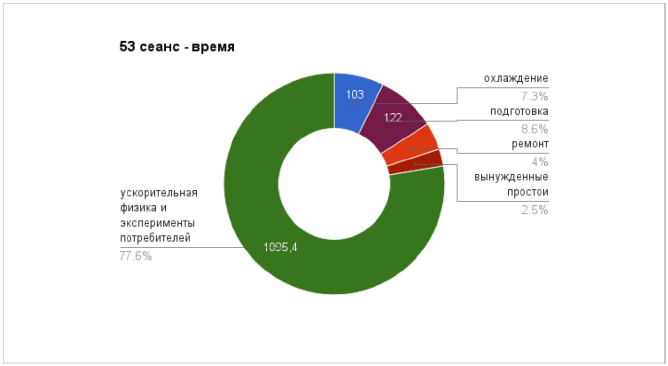 Cooling, 7.3%
Tuning, 8.7%
Repairs, 4%
Unexpected losses, 2.5%
Run #54, 1150 h
77.6%
Experiments
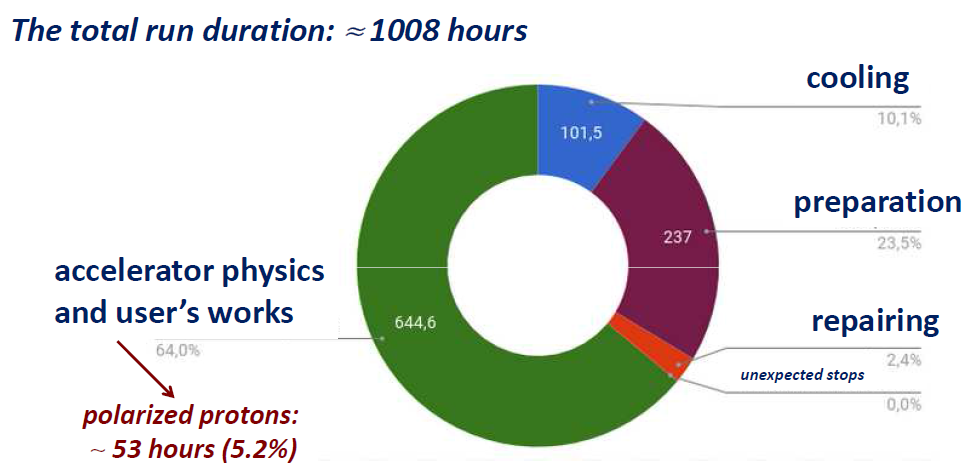 Polarized, unpolarized deuterons, 
maximum energy of extracted beam  
4.6 GeV/u
5
Polarized beams, SPI
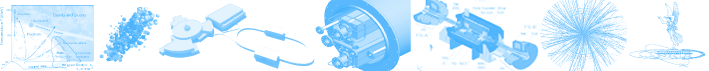 SPI “source of polarized ions” was transported, installed on the HV terminal and commissioned with the new fore-injector & LU-20 during 25 days preparation for the 52 technical RUN at the Nuclotron
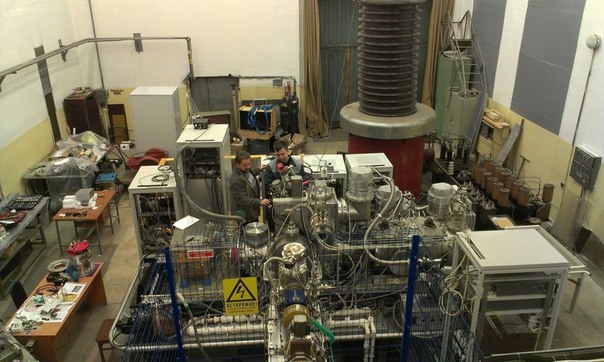 6
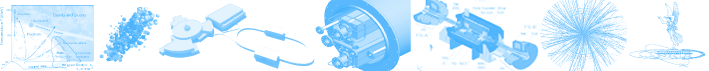 Nuclotron: adiabatic capture
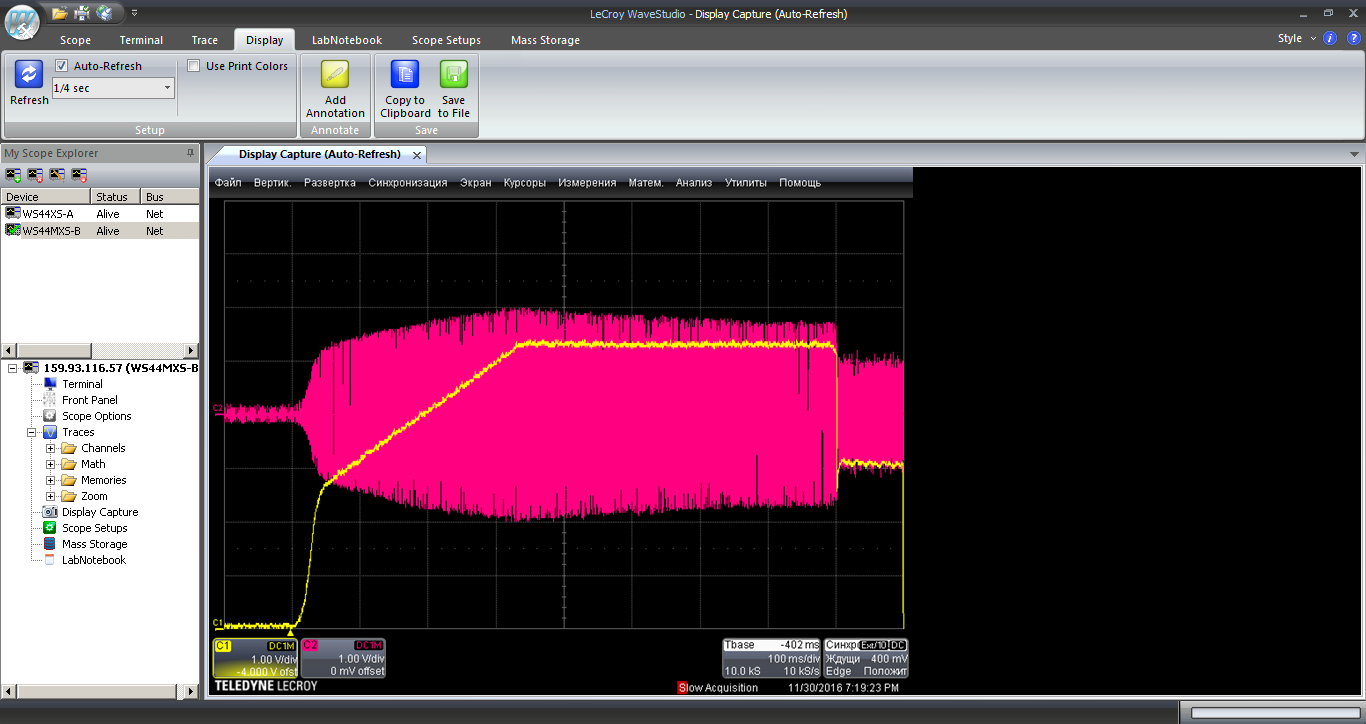 RF Voltage
vs time
RUN 54 & 55 
routine regime
Routine operation during runs #54 & #55
with injection at magnetic field plateau 
+ adiabatic capture
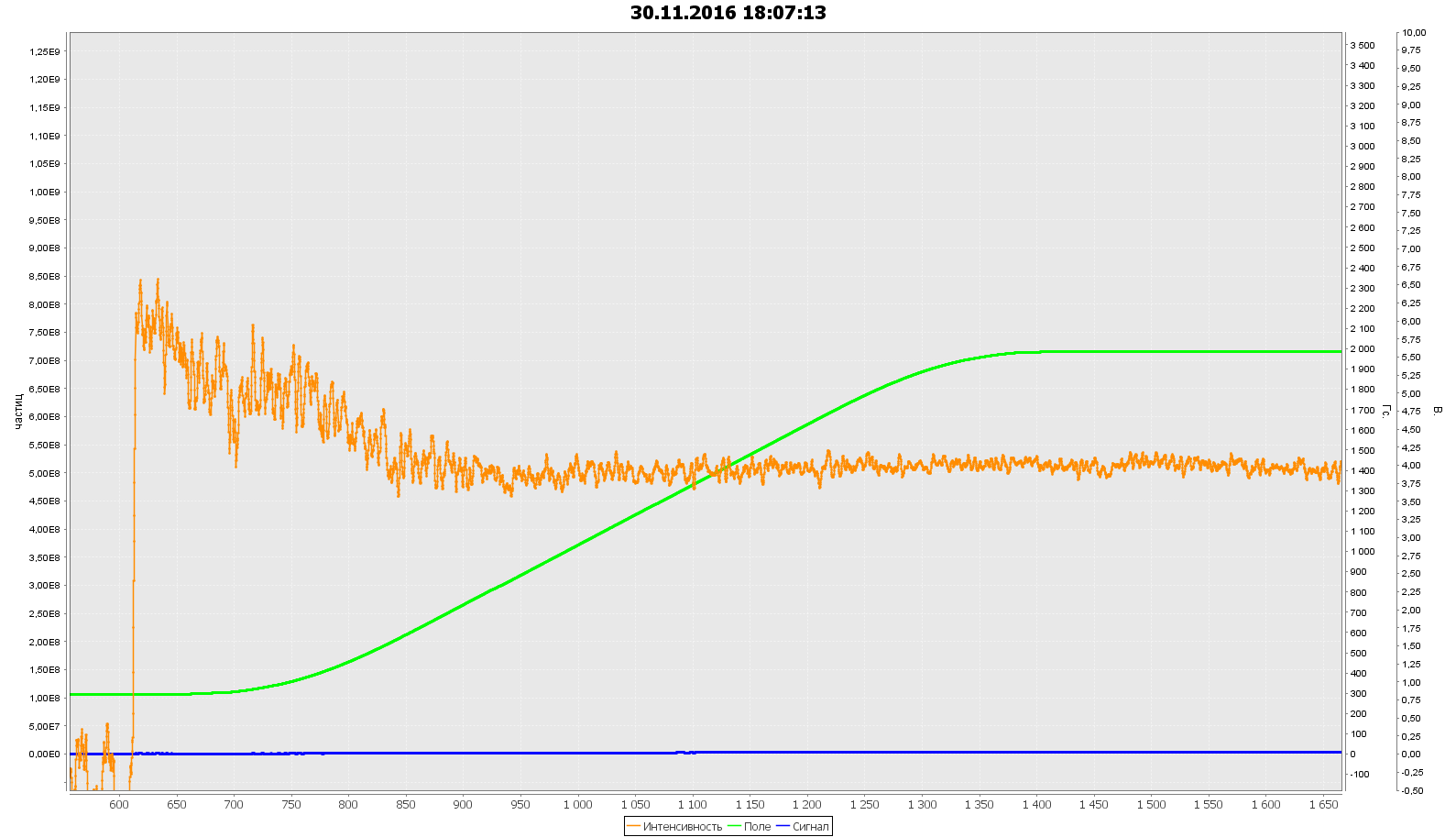 Capture 
efficiency  
 70 – 80 %
8e8
6e8
7
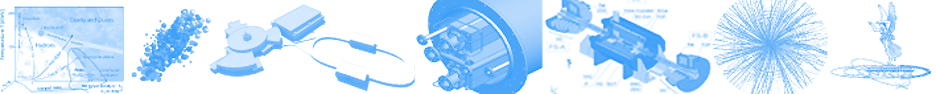 Nuclotron: polarized deuterons
Routine operation of SPI and new fore-injector

Polarized deuteron acceleration:  Intensity 25*108 per cycle
Injection
Acceleration
Internal target
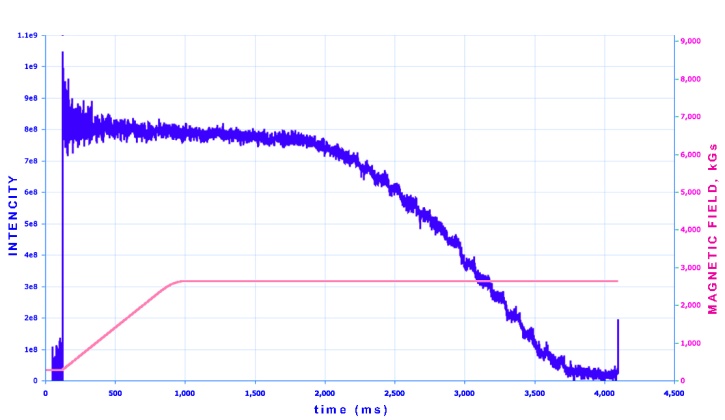 Beam intensity
8E8
Main magnetic field
Deuteron Spin Structure experiment, internal target of the Nuclotron
8
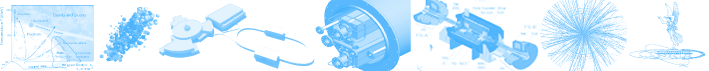 Run #54. Polarized Protons acceleration
LU-20 was designed for the proton acceleration to 20 MeV
Injection energy of about 625 keV was provided by HV transformer

The deuterons and light ions were accelerated at second harmonics
Injection energy – 156 keV, output energy 5 MeV/u

New RFQ fore-injector provides output energy of 156 keV for all ions:
the protons can be accelerated in LU-20 at the second harmonics only
the output proton energy after LU-20 is 5 MeV 
the Nuclotron magnetic field at injection has to be about 150 G 
(instead of 294 G for other ions with Z/A=1/2)
Because of high importance of the proton program 6 shifts were spent 
for the tuning of the accelerator complex in the new regime:
Tuning of LU-20 and injection channel
Orbit correction at injection
Working point adjustment
Tuning of acceleration 
 Measurements of polarization of p+ at Int. Target and extracted beam.
9
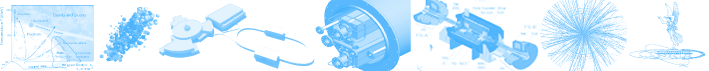 Polarized protons
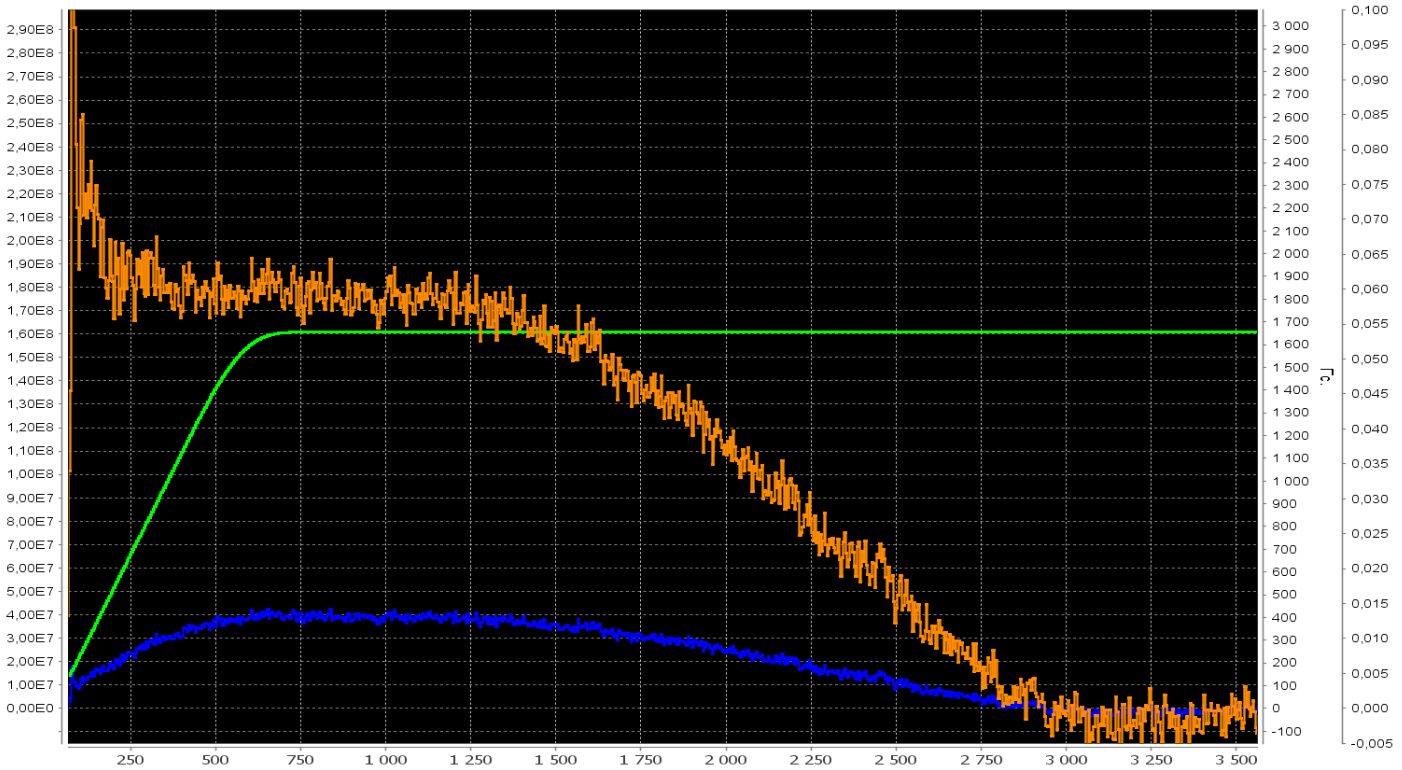 1.8 E8
Magnetic field, G
Beam intensity, particles
Time, ms
For effective acceleration of polarized proton beam at the Nuclotron 
very accurate tuning of spin direction at the SPI and LU-20 is needed
10
New Light Ion Linac “LILAc”
Injector for the Nuclotron ring.
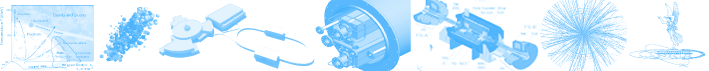 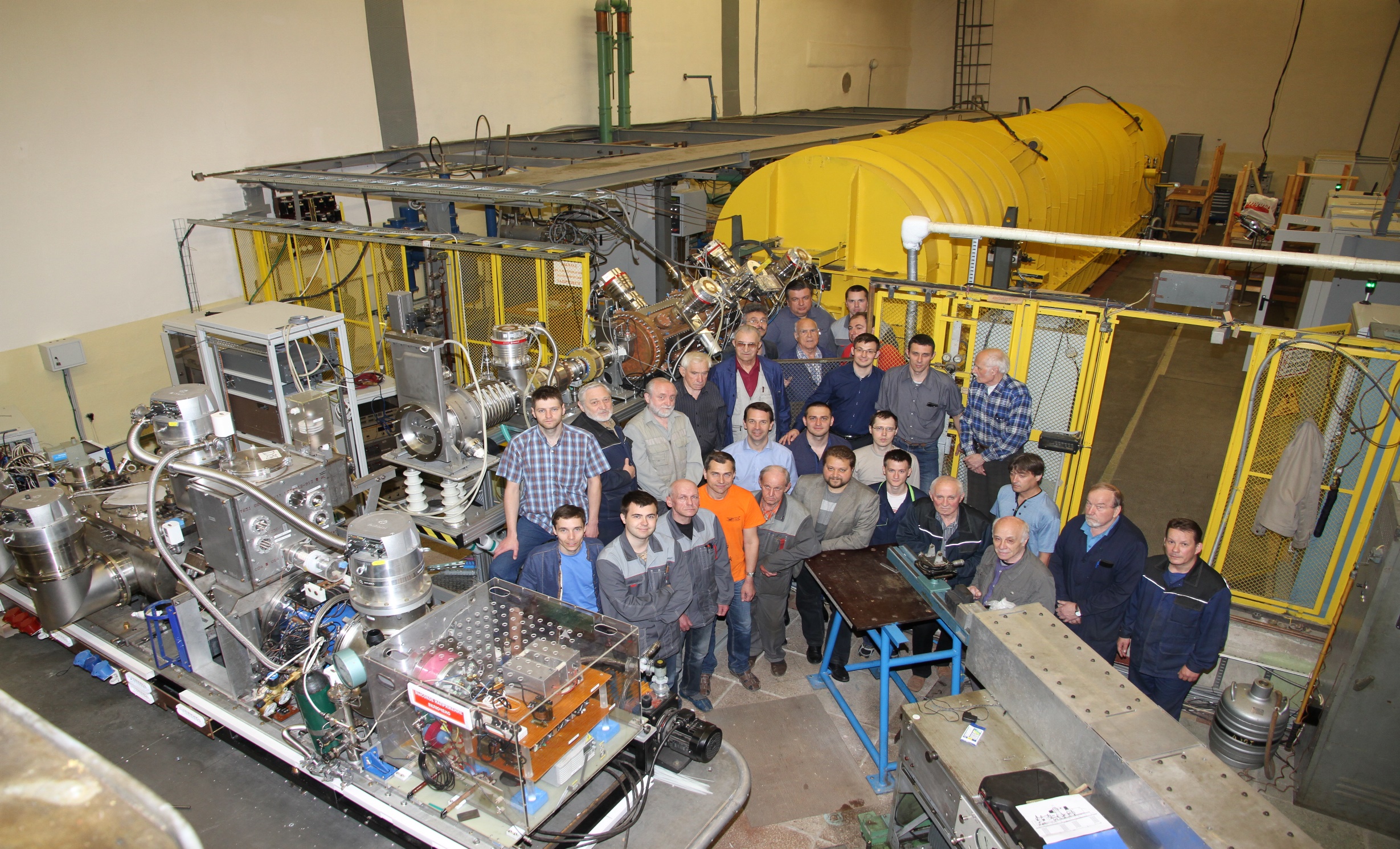 MAC’2017: «The improvement of the acceleration efficiency of polarized proton beam is urgently required.»
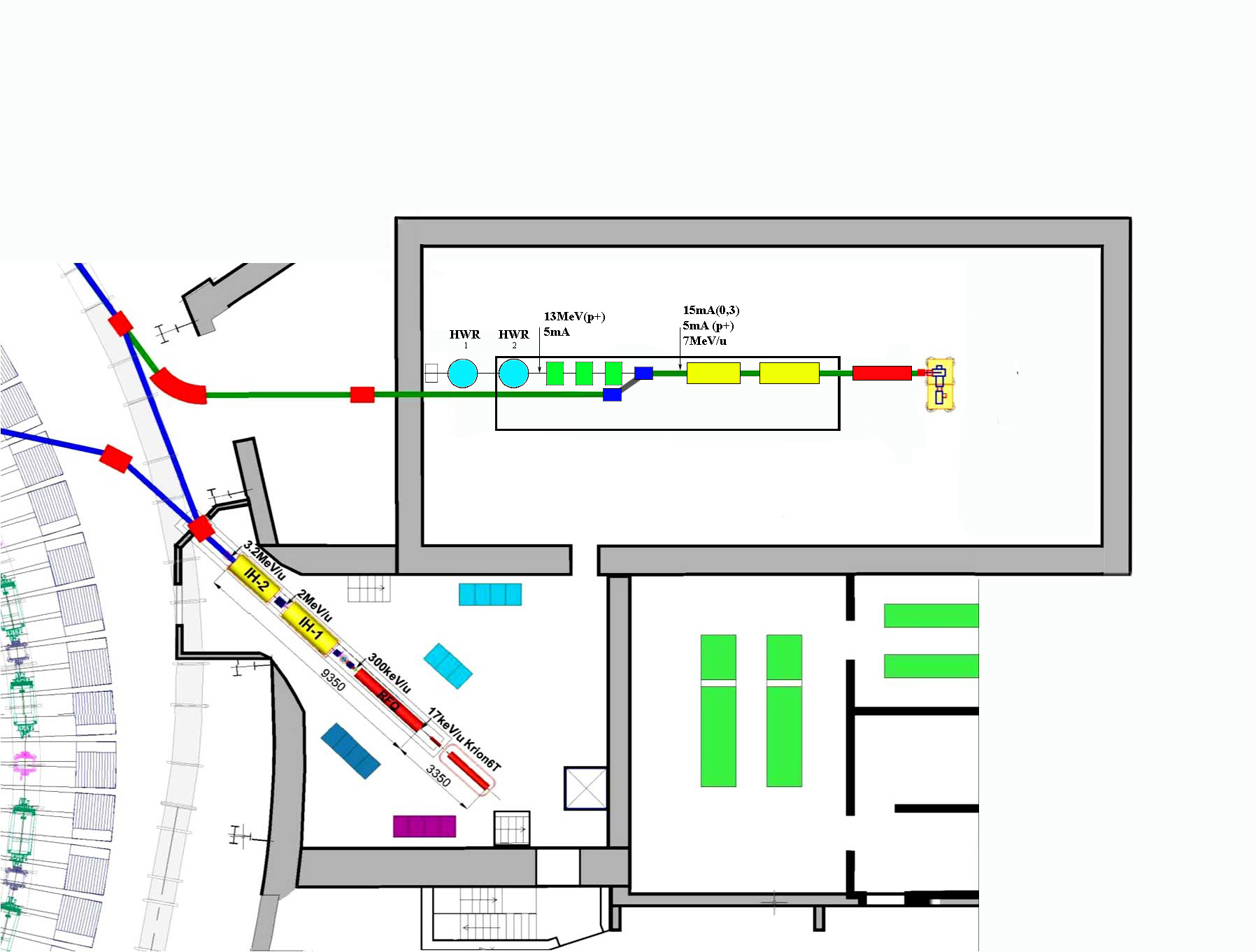 First LINac 7 MeV/u section
SC section
Meddle energy  section
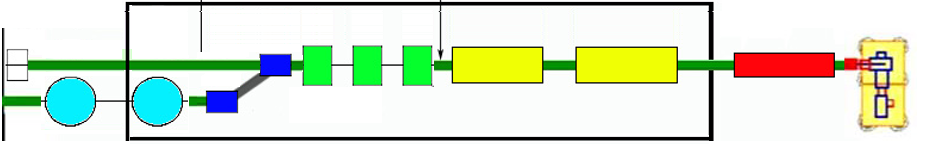 LU-20 Hall
HILAc
11
New Light Ion Linac “LILAc”
Injector for the Nuclotron ring.
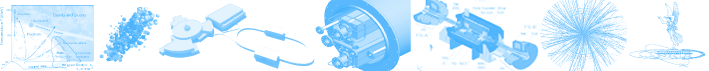 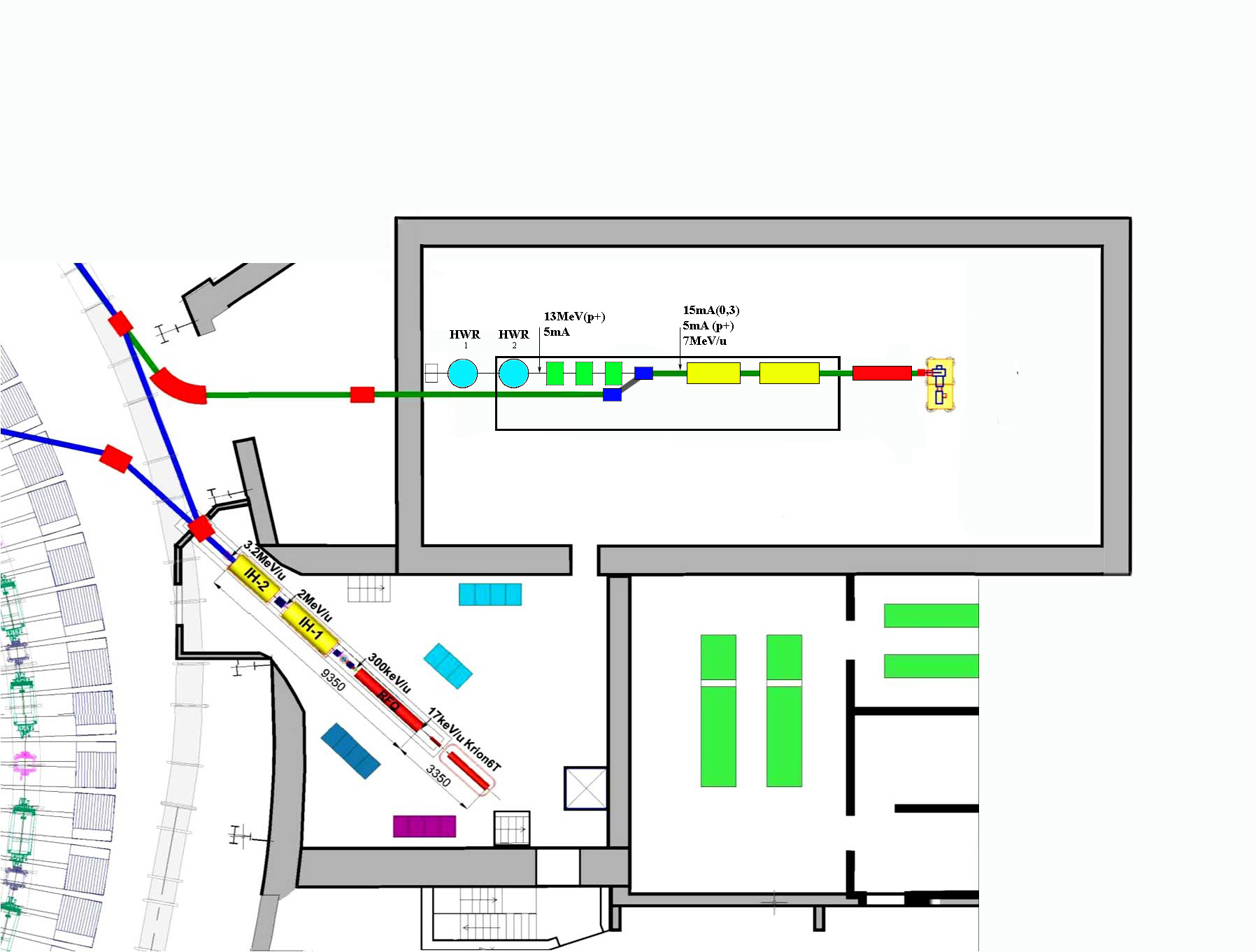 New linac – 3 sections:
1st sect. from  BEVATECH
7MeV/u for ions Z/A>1/3 
2nd sect. warm resonators
for p+ up to 13 MeV 
3rd for SC res. testing & applied research up to 20MeV
First LINac 7 MeV/u section
SC section
Meddle energy  section
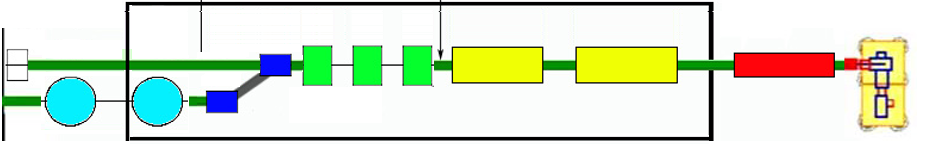 LU-20 Hall
Contract with BEVATECH signed in Dec. 2017 for 3.5 years.
July 2018: TDR 
Summer 2021: commissioning at the test bench with beam.
HILAc
12
New Light Ion Linac “LILAc”
Injector for the Nuclotron ring.
First part of the LILAc for z/А=1÷0,5 up tp 7 MeV/u:
RFQ (600 keV/u)  –  MEBT+ ReBuncher  –  IH1 (4.2 MeV/u)  –  IH2 (7 MeV/u)
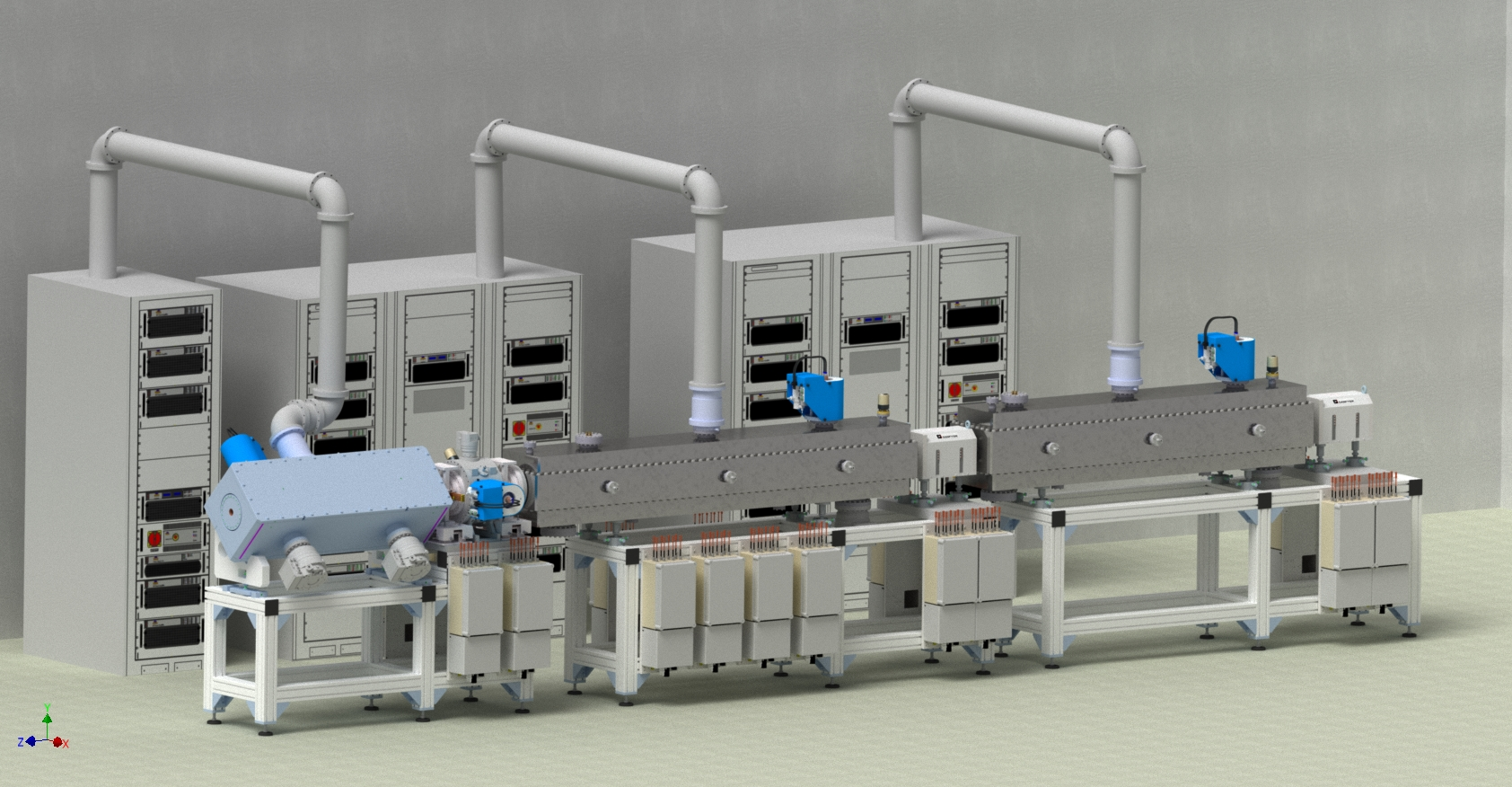 13
SC resonators for the “LILAc”
QWR & HWR is under design
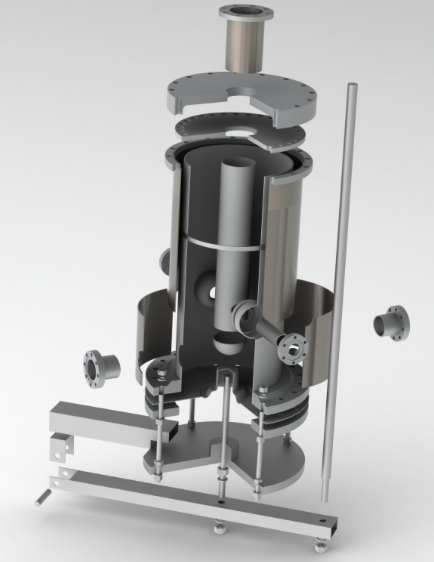 The simplest design with cylindrical central conductor was chosen.
For QWR: ED, thermal and mechanical design was done.
The sat-file was prepared and sent to PTI NANB for copper model design and construction.
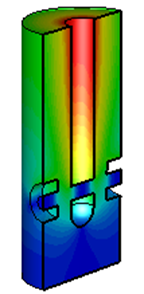 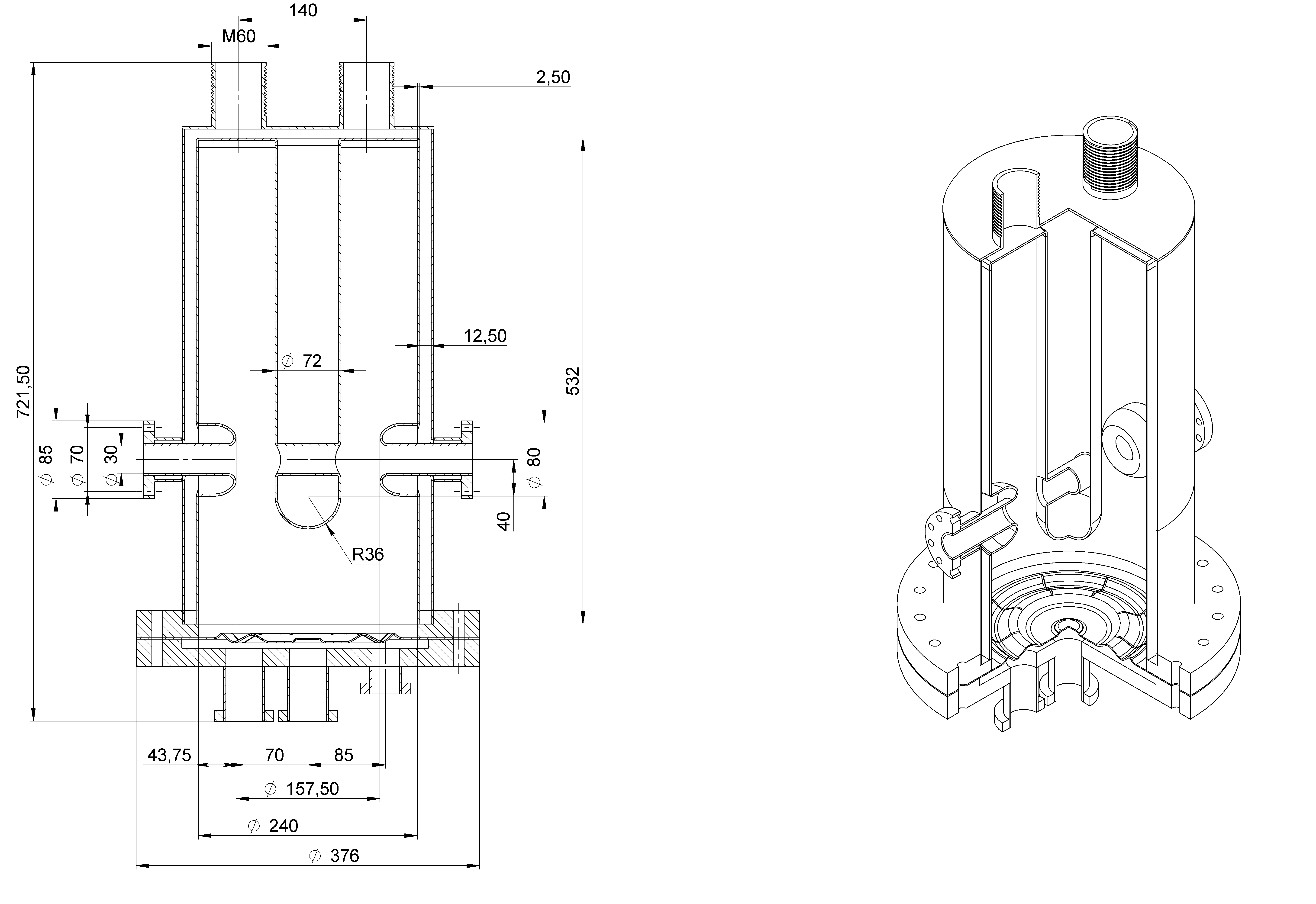 Т = 4.5 K
F=162.5 MHz 
βG=0.12 
Eacc=6.0 MV/m 
ERsh/Q0=488.0 Ohm, 
G= Rsh∙Q0=37.0 Ohm,
Т=88.0 %.
3D model for copper prototype manufacturing (RF and measurement loops are not visible)
14
SC resonators for the “LILAc”
HWR Mechanical simulations and tuning
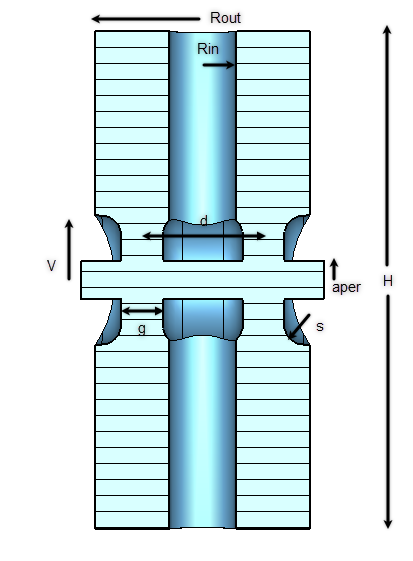 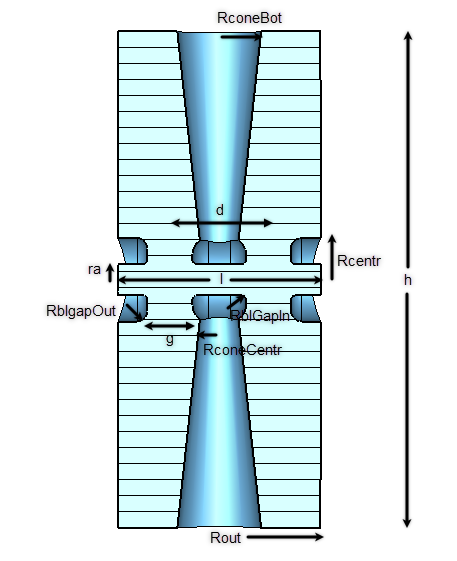 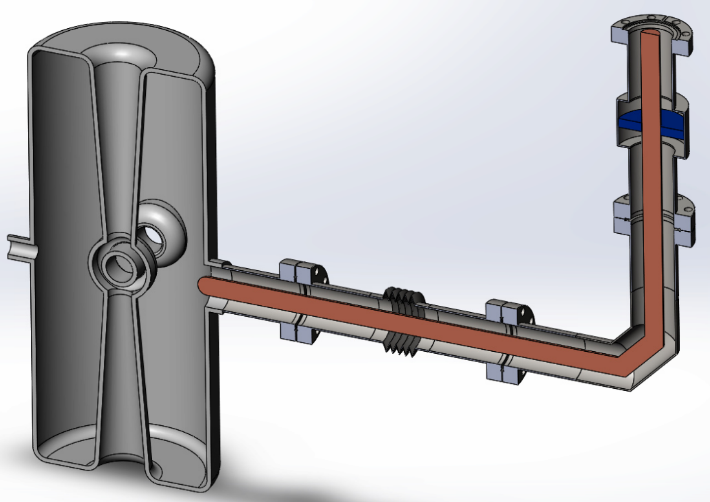 SC resonators for the “LILAc”
RF coupler and RF antennae is under design for QWR & HWR
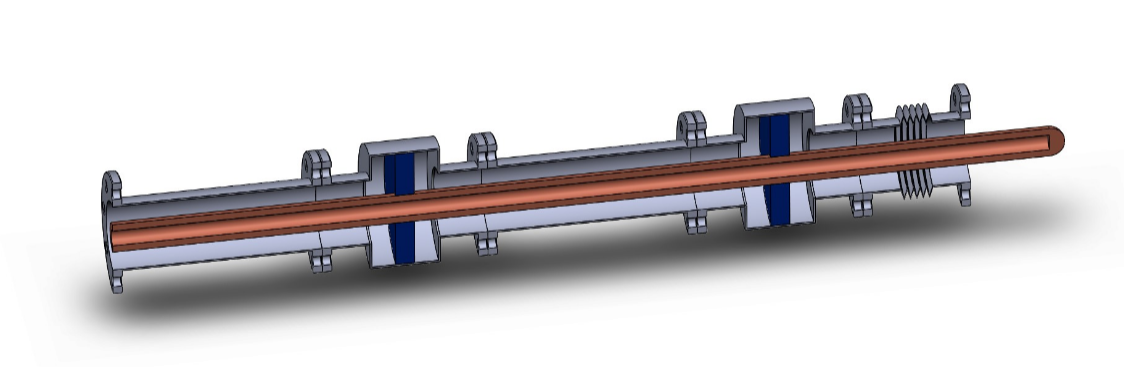 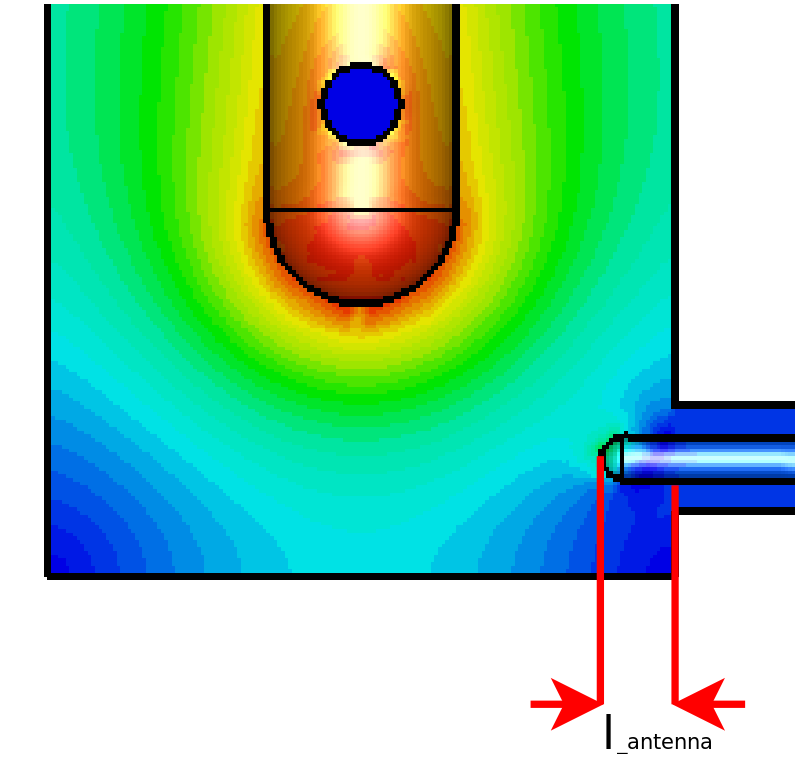 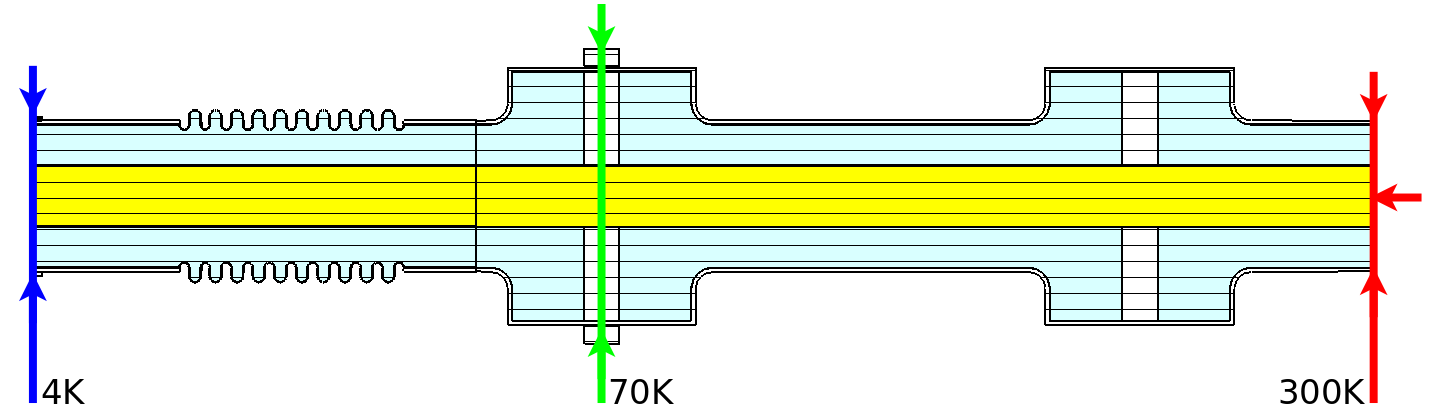 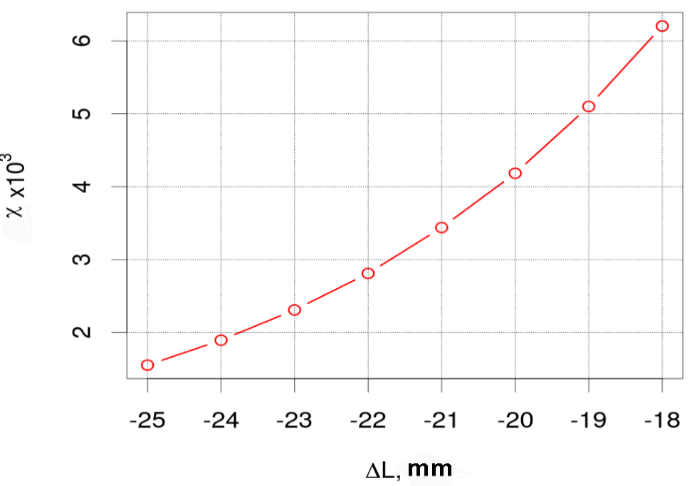 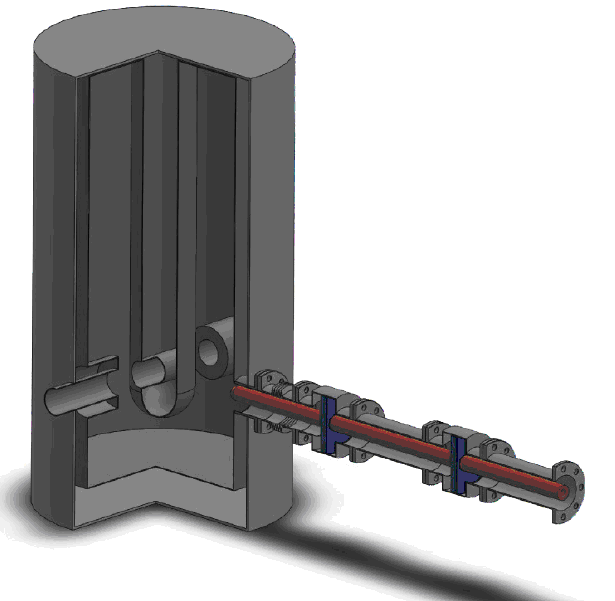 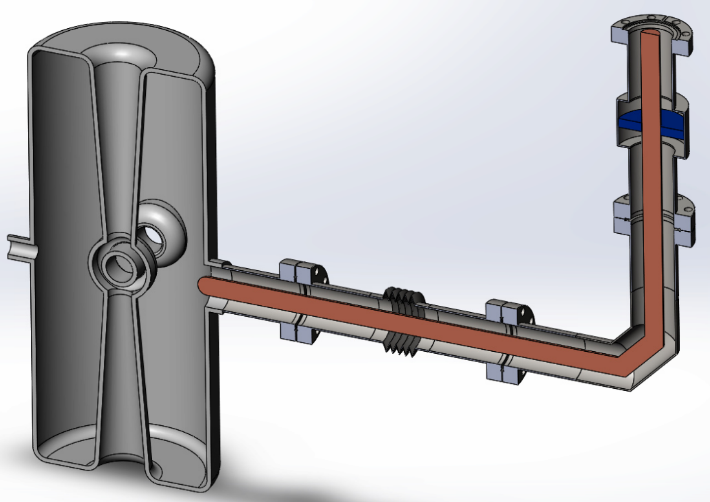 Coupling factor vs. antenna tip retraction length
SC resonators for the “LILAc”
Test cryostat for QWR and HWR
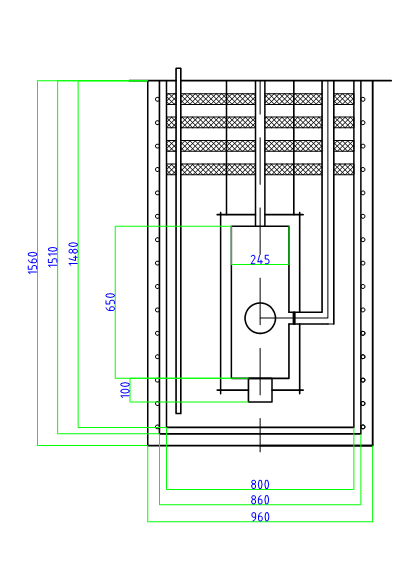 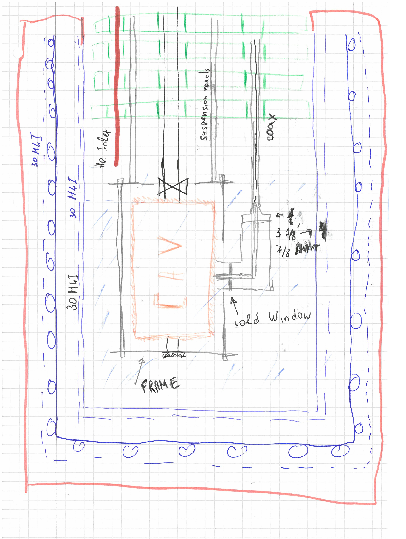 March, 2018
January, 2018
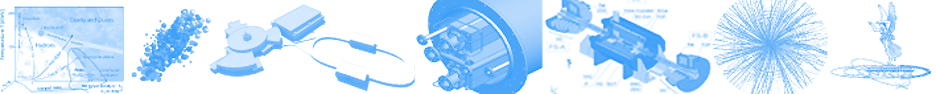 KRION 6T – heavy ion source was used during Nuclotron RUN #55 
for SRC & BM@N experiments
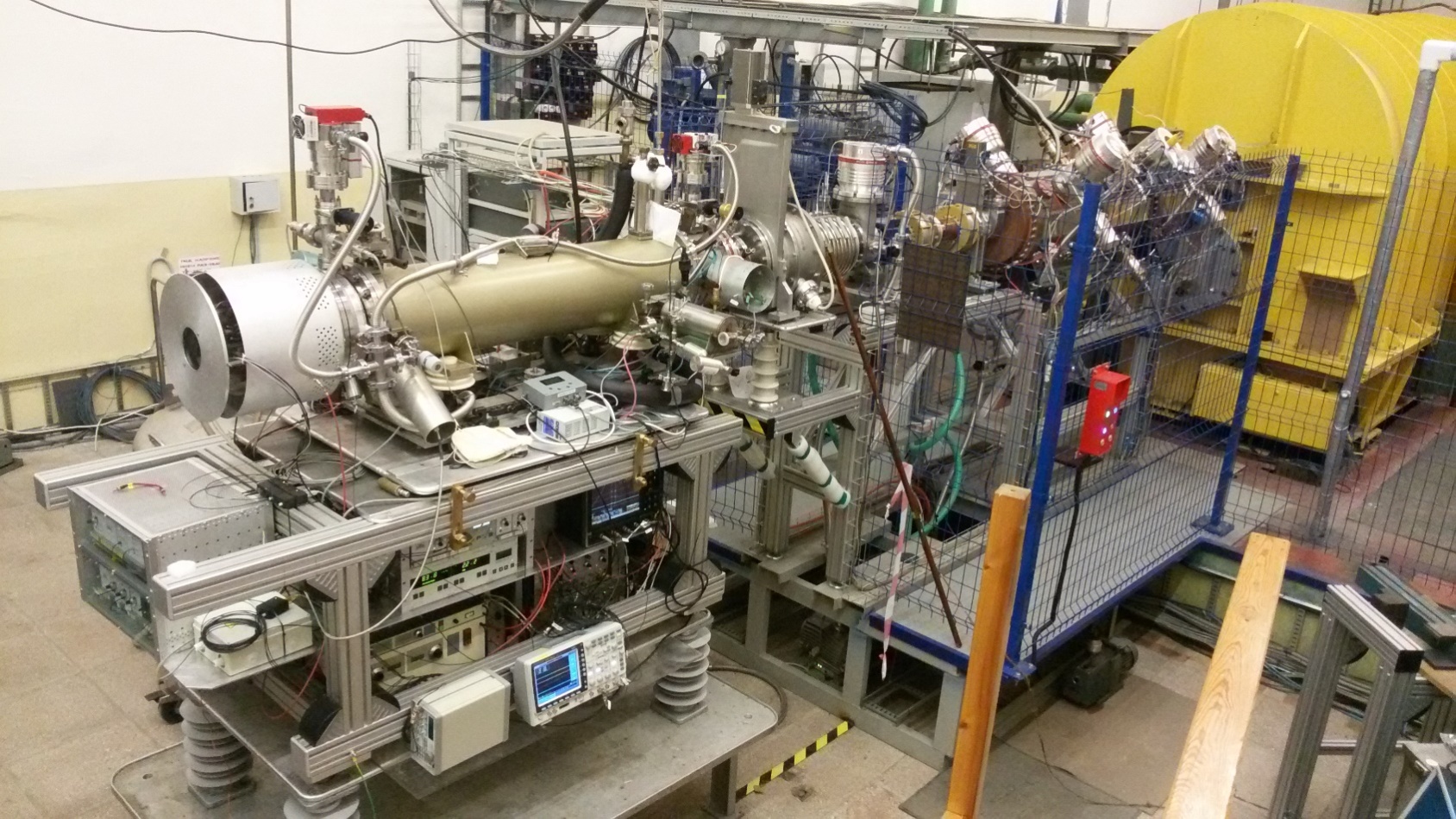 Usage of the buncher permitted to increase the Ar beam intensity
at the entrance of the Nuclotron by about 5 times
18
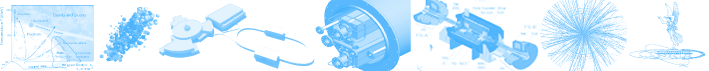 Nuclotron: heavy ions acceleration
Acceleration of 124Xe42+ beam  RUN #41 (February 2010)
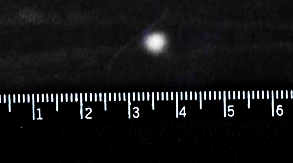 Registration of 124Xe42+  beam during acceleration cycle by ionization profile monitor
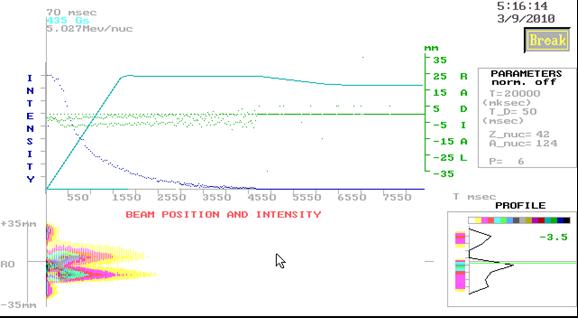 Photo of the 124Xe42+ extracted 
beam (Е = 0,57 GeV/u)
Xenon ions accelerated 
up to the 1 GeV/u   
and slow extracted with intensity ~103 ions/pulse
19
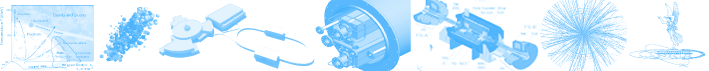 Nuclotron: RUN 55 statistics
Heavy ion beams acceleration (40Ar+16 , 78Kr+26)
Run #55 22.02 - 05.04.2018
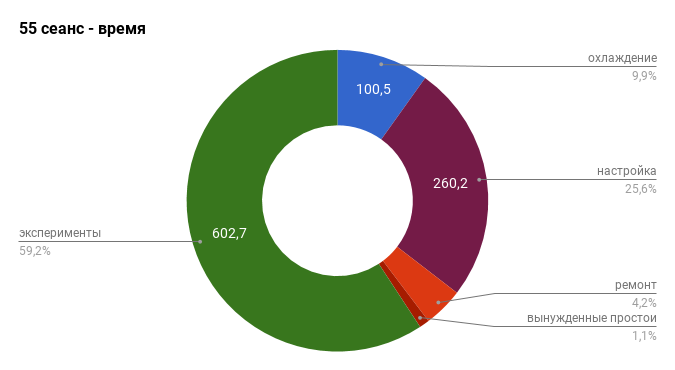 Cooling, 9.9%
Tuning, 25.6%
59.2%
Experiments
Repairs, 4.2%
Unexpected losses, 1.1%
1020 h
20
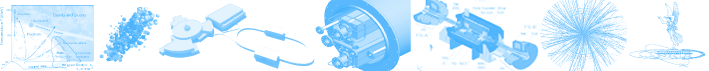 Nuclotron: ion acceleration
12C+6 beam acceleration (3,5 GeV/u) RUN #55
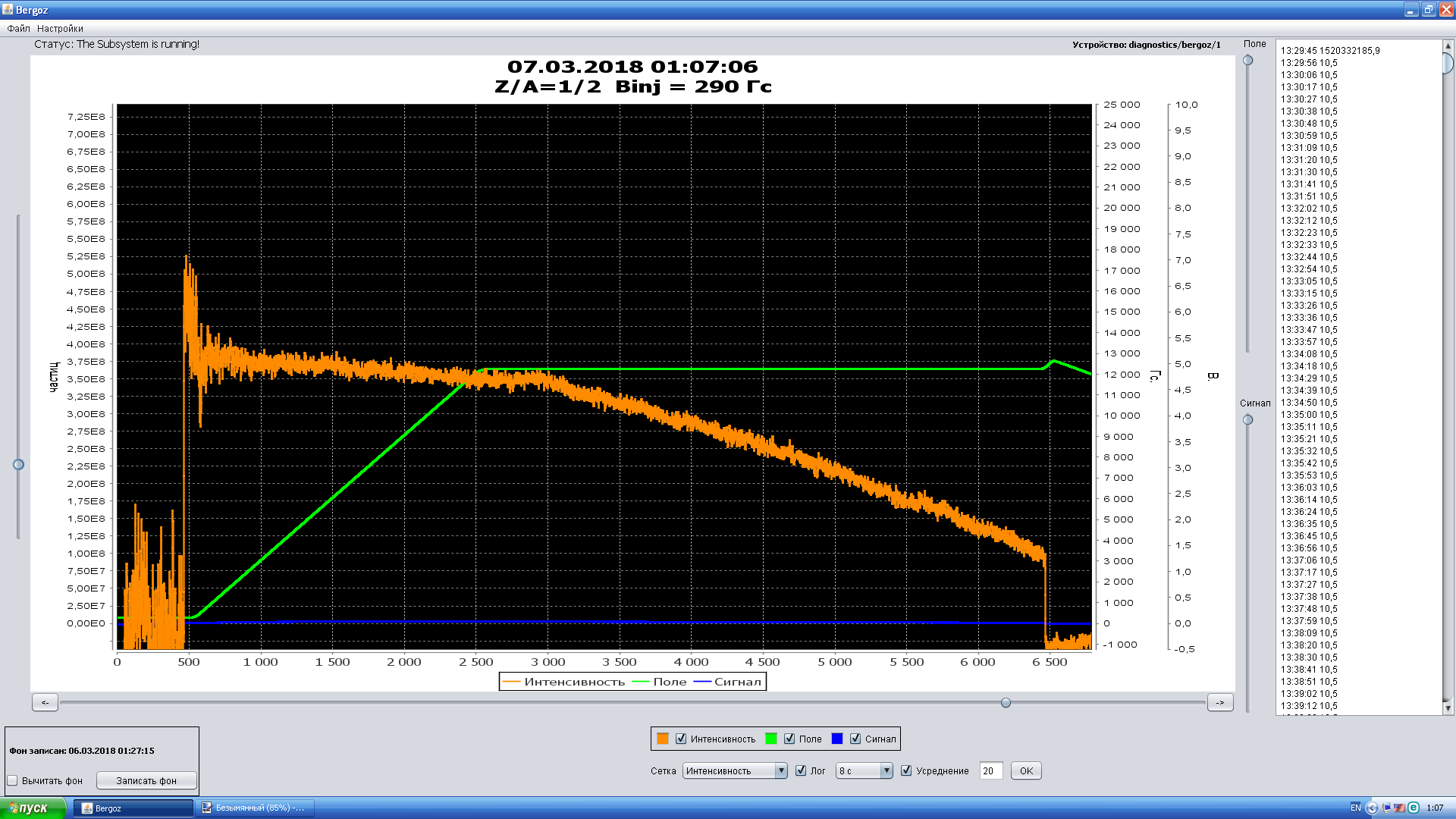 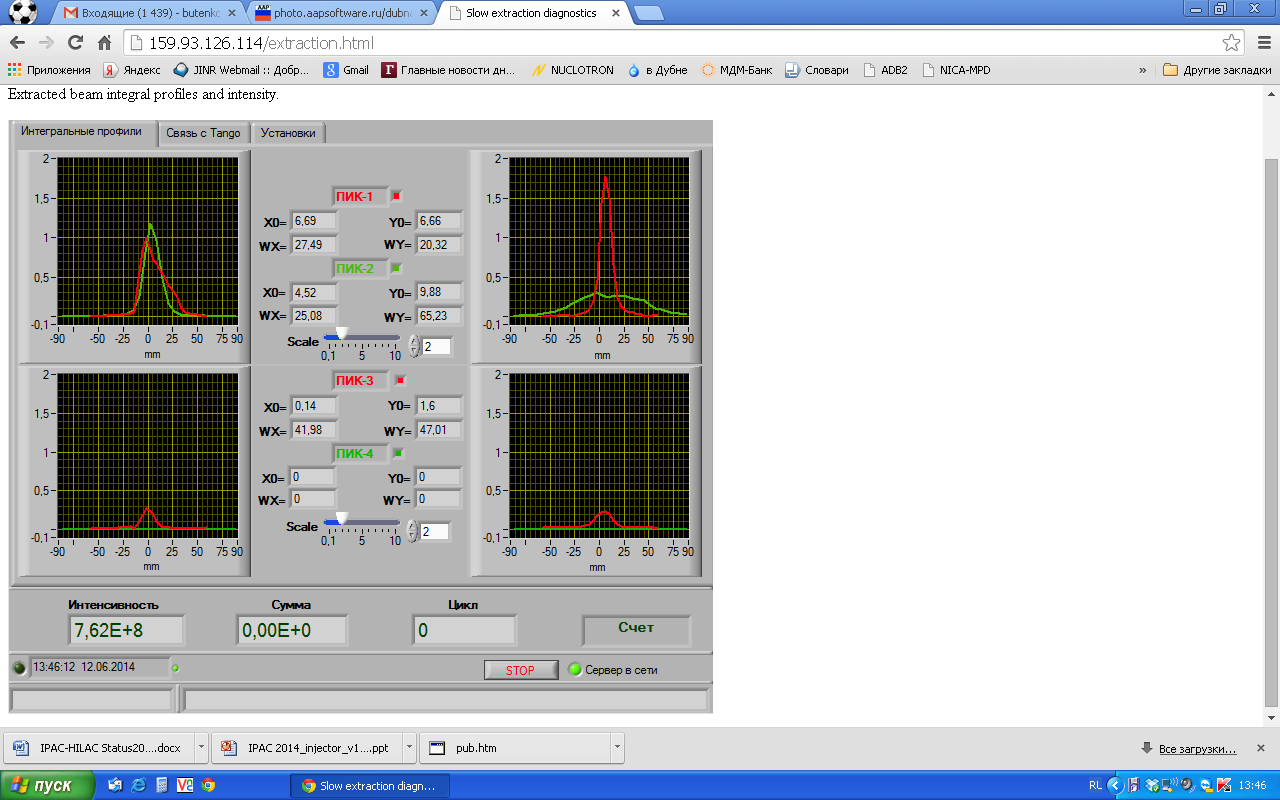 12C+6 Intensity 5*108
Run #54, carbon beam was accelerated up to 5.2 GeV/u, VESS = 145 kV
21
Nuclotron: slow extraction
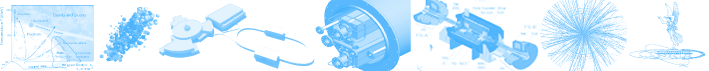 12C+6 beam extraction (3,5 Gev/u) RUN #55
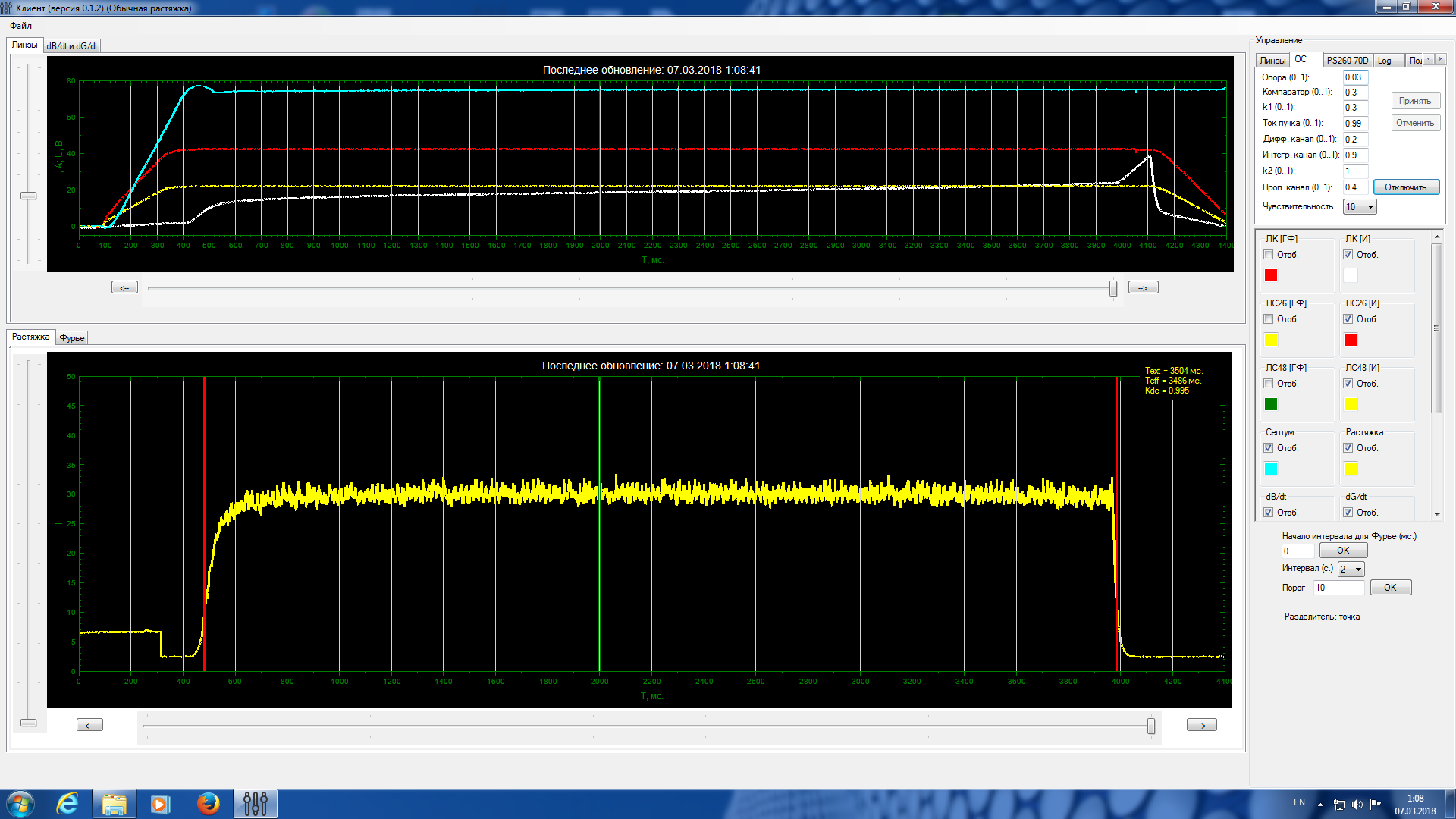 12C+6  5*108  Tspill = 4s, kdc= 99,5%
Run #54, carbon beam, 5.2 GeV/u, VESS = 145 kV
22
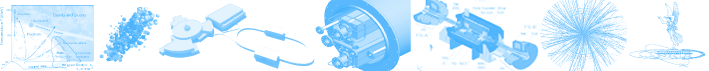 Nuclotron: ion acceleration
78Kr+26 beam acceleration (3,2 GeV/u) RUN #55
Signals from ionization beam profile monitor
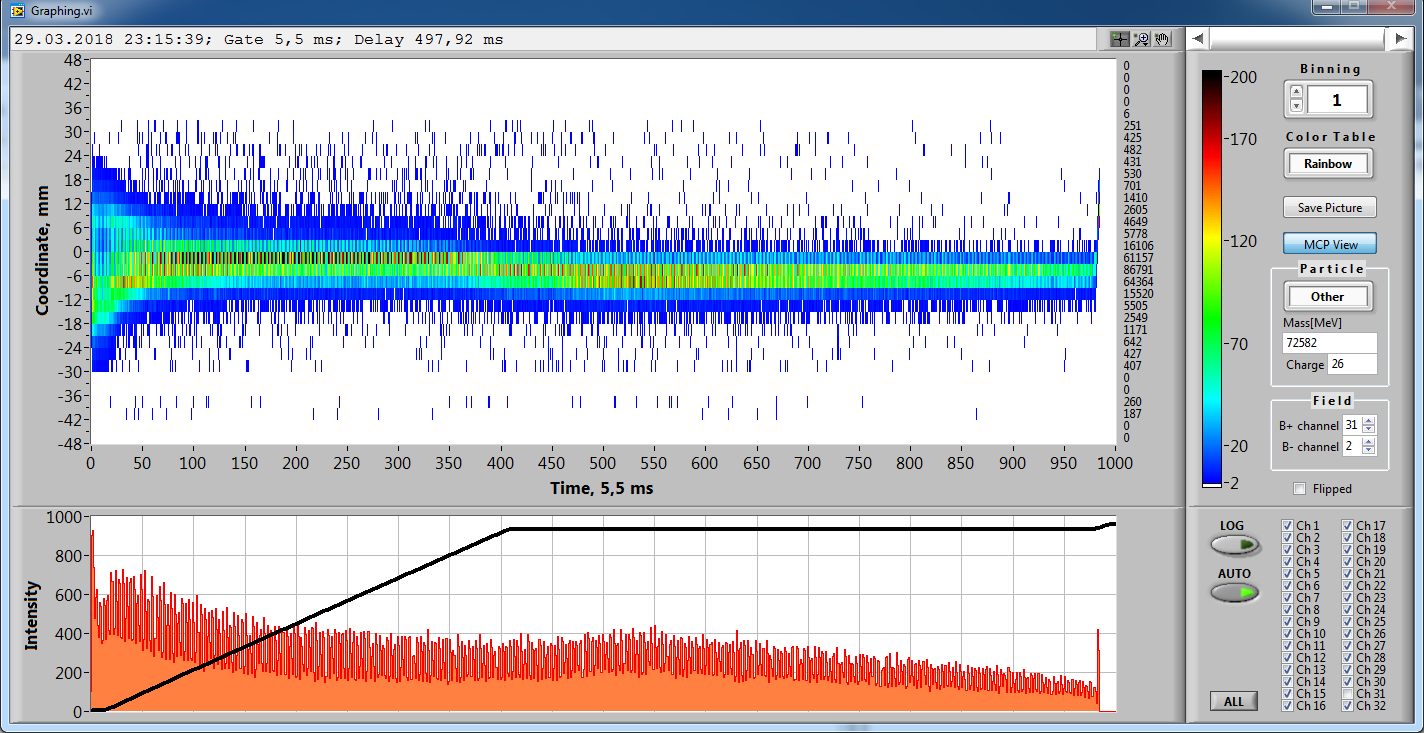 Injection
Acceleration
Slow extraction
Main field
23
Nuclotron: slow extraction beam spill
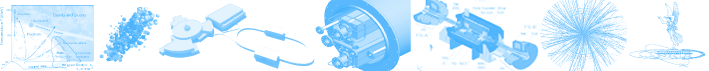 78Kr+26 beam extraction (2,8 Gev/u) RUN #55
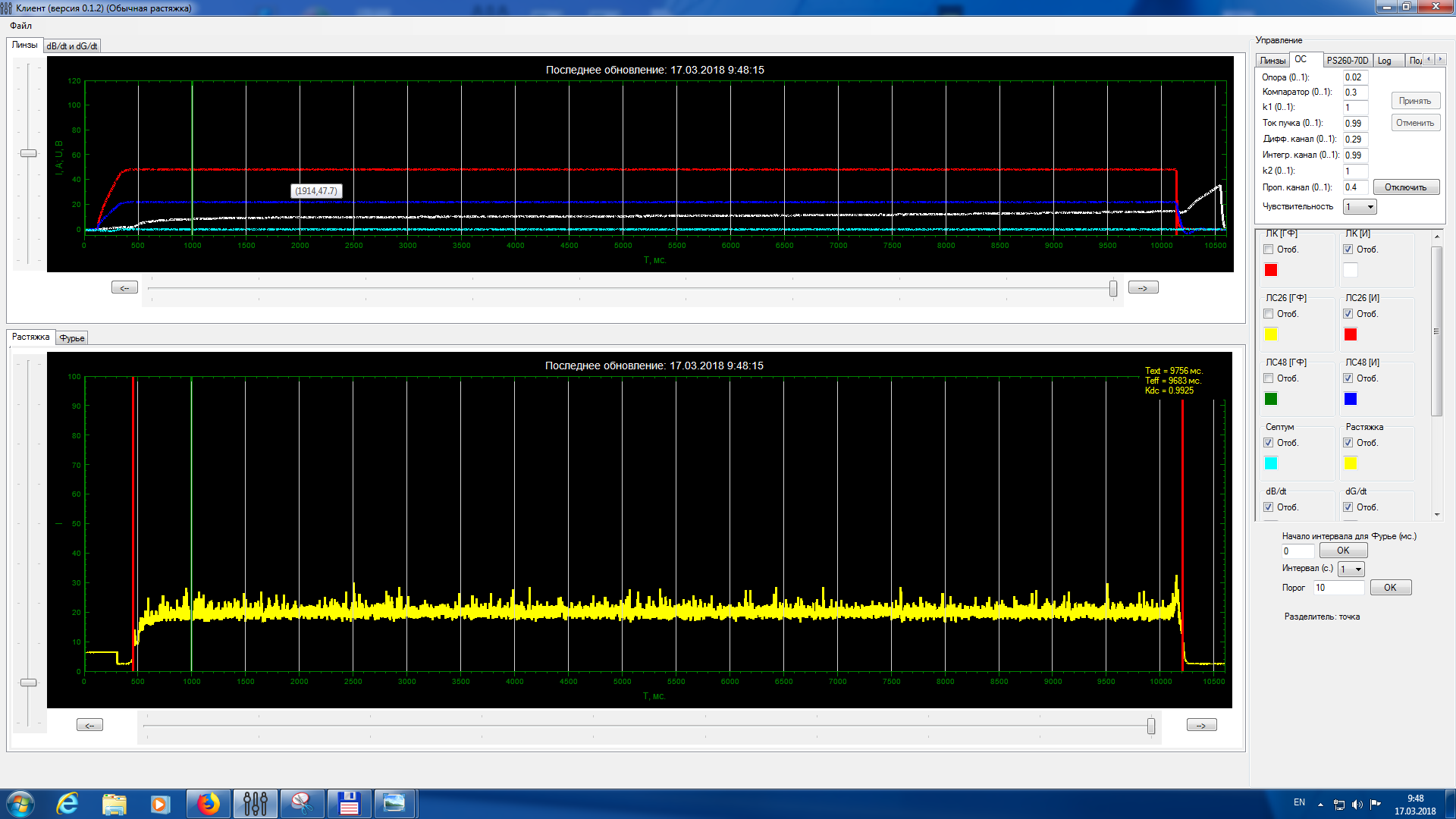 78Kr   2*105  Tspill = 10s, kdc= 99,3%
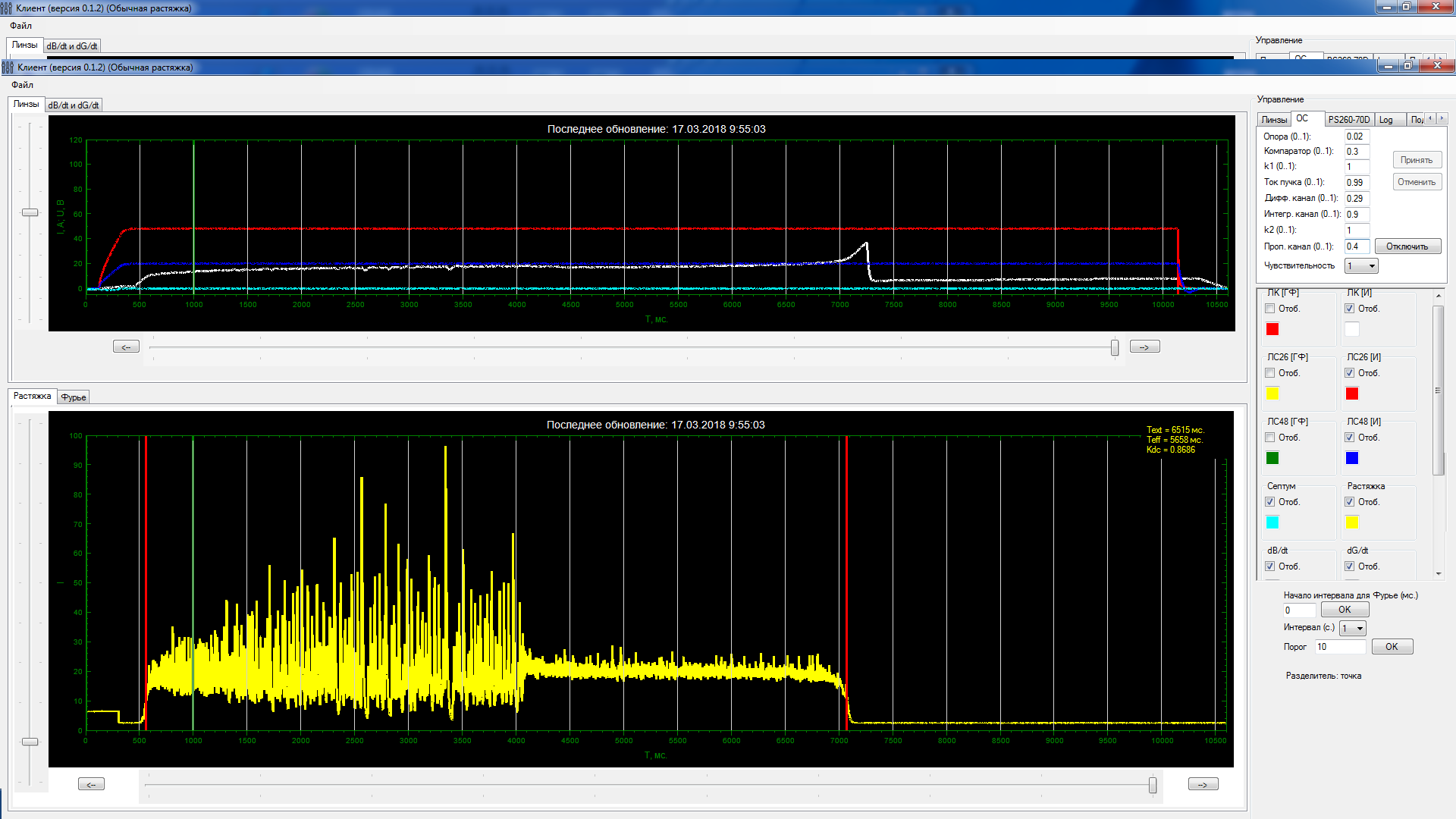 RF kicker is Off   |   kicker is On
24
Status of the Nuclotron 2018
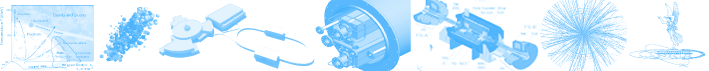 25
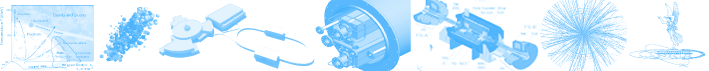 Conclusion
During last beam runs of the superconducting ring Nuclorton was demonstrated:
High quality of the slowly extracted beam - 
		emittances, profiles, excellent spill structure;
Stable operation during long period; 
Low beam losses for all stages of acceleration;
Real possibility for efficient acceleration of different ions:
polarized protons and deuterons;
light ions (d+, Li, C et. set.);
heavy ions (Ar, Kr, earlier Xe…).
For operation of the Nuclotron as the main synchrotron of the NICA complex     new current lead-ins (high temp. SC), 
			   beam injection from the Booster
			   fast extraction 
					     	 systems are needed.
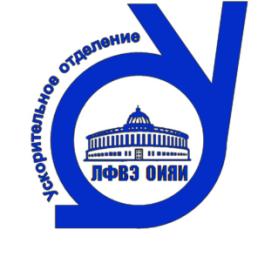 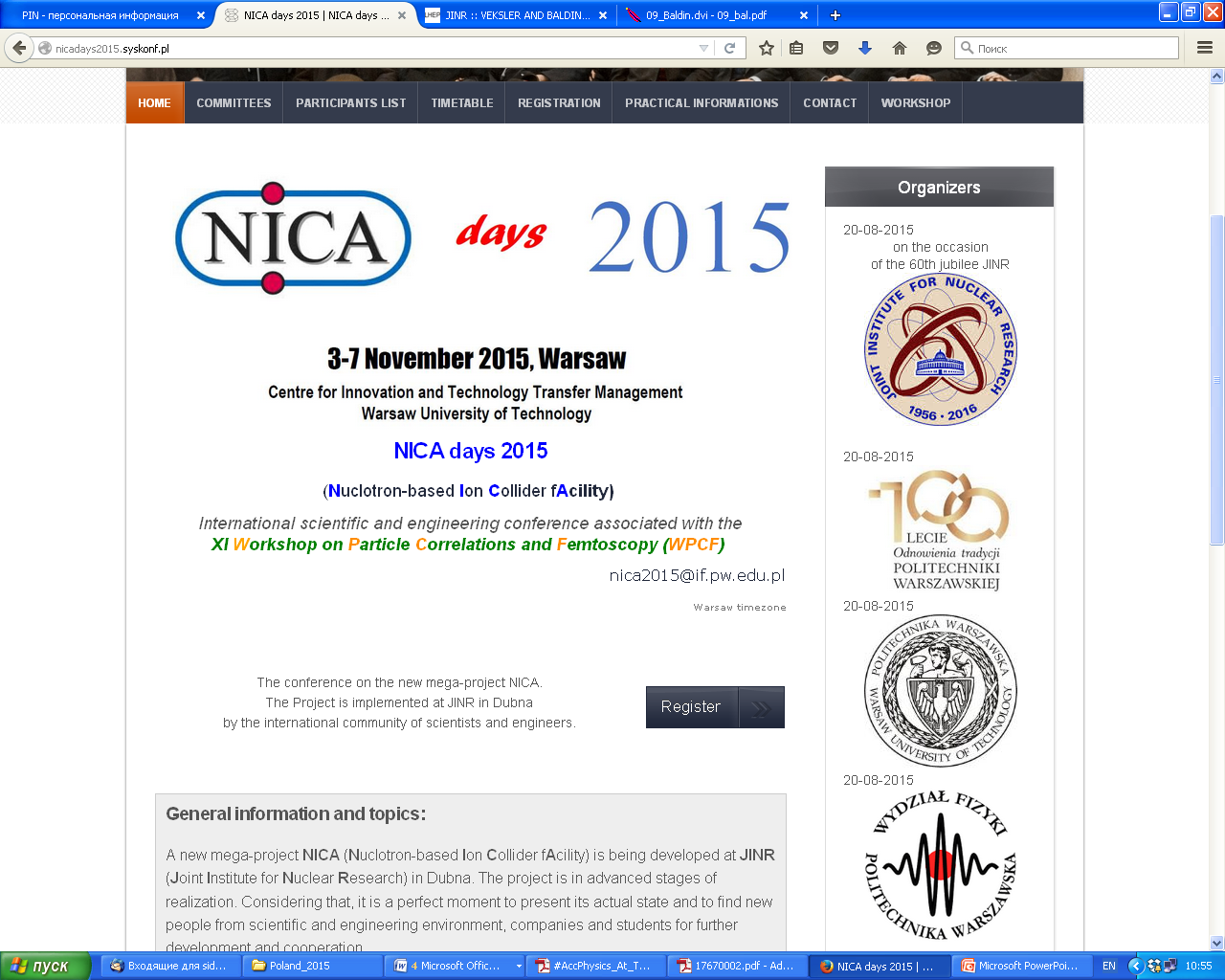 Thank you for attention
27
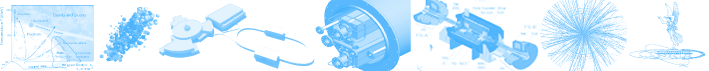 Cryogenic problems during the 55th Run
The reason for the forced stoppage of the 55th Run of the Nuclotron in November 2017 was the depletion of the resource of helium purification unit from the oil and water impurities. 
The manufacturer of the refrigerator did not provide oil vapor monitoring in the helium stream after the purification unit, so it was impossible to determine when the unit's resource was spent. 
Oil fumes after passing the purification device enter into the heat exchanger and freeze on its walls. After a power failure, the helium compressor stopped and the top part of the heat exchanger was warmed up. The oil on the walls of the upper part of the heat exchanger melted, flow down, accumulated, froze and blocked the channels of the lower cold part of the heat exchanger. Continuation of the Nuclotron operation without repairing its cryogenic system became impossible. The 55th Run of the Nuclotron was stopped on November 03th, 2017.